PHYS 1443 – Section 004Lecture #5
Tuesday, Sept. 9, 2014
Dr. Jaehoon Yu
Motion in two dimensions
Coordinate system
Vector and scalars, their operations
Motion under constant acceleration
Projectile Motion
Maximum range and height
Tuesday, Sept. 9, 2014
PHYS 1443-004, Fall 2014                            Dr. Jaehoon Yu
1
Announcements
Quiz #2
Beginning of the class this Thursday, Sept. 11
Covers CH1.1 through what we learn today (CH4 – 4) plus math refresher
Mixture of multiple choice and free response problems
Bring your calculator but DO NOT input formula into it!
Your phones or portable computers are NOT allowed as a replacement!
You can prepare a one 8.5x11.5 sheet (front and back) of handwritten formulae and values of constants for the exam 
None of the parts of the solutions of any problems
No derived formulae, derivations of equations or word definitions!
No additional formulae or values of constants will be provided!
Colloquium at 4pm tomorrow, Wednesday, in SH101, UTA faculty expo II
Tuesday, Sept. 9, 2014
PHYS 1443-004, Fall 2014                            Dr. Jaehoon Yu
2
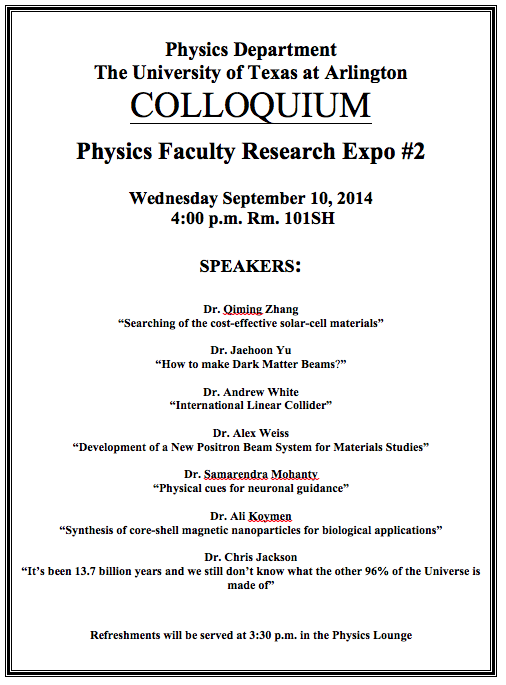 Reminder: Special Project #2 for Extra Credit
Show that the trajectory of a projectile motion is a parabola!!
20 points
Due: Thursday, Sept. 11
You MUST show full details of your OWN computations to obtain any credit
Beyond what was covered in this lecture note and in the book!
Tuesday, Sept. 9, 2014
PHYS 1443-004, Fall 2014                            Dr. Jaehoon Yu
4
2D Coordinate Systems
+y
y1
θ1
+x
x1
They make it easy  and consistent to express locations or positions
Two commonly used systems, depending on convenience, are
Cartesian (Rectangular) Coordinate System
Coordinates are expressed in (x,y)
Polar Coordinate System 
Coordinates are expressed in distance from the origin ® and the angle measured from the x-axis, θ (r,θ)
Vectors become a lot easier to express and compute
How are Cartesian and Polar coordinates related?
(x1,y1)
(r1,θ1)
=
r1
O (0,0)
Tuesday, Sept. 9, 2014
PHYS 1443-004, Fall 2014                            Dr. Jaehoon Yu
5
y
θ
x
θs
(-3.50,-2.50)m
Example
Cartesian Coordinate of a point in the xy plane are (x,y)= (-3.50,-2.50)m.  Find the equivalent polar coordinates of this point.
r
Tuesday, Sept. 9, 2014
PHYS 1443-004, Fall 2014                            Dr. Jaehoon Yu
6
Vector and Scalar
Vector quantities have both magnitudes (sizes) and directions
Force, gravitational acceleration, momentum
Normally denoted in BOLD letters, F, or a letter with arrow on top
Their sizes or magnitudes are denoted with normal letters, F, or absolute values:
Scalar quantities have magnitudes only
Can be completely specified with a value and its unit
Energy, heat, mass, time
Normally denoted in normal letters, E
Both have units!!!
Tuesday, Sept. 9, 2014
PHYS 1443-004, Fall 2014                            Dr. Jaehoon Yu
7
y
D
F
A
B
x
E
C
Properties of Vectors
sizes
directions
Two vectors are the same if their          and the             are the same, no matter where they are on a coordinate system!!
Which ones are the same vectors?
A=B=E=D
Why aren’t the others?
C: The same magnitude but opposite direction: C=-A:A negative vector
F: The same direction but different magnitude
Tuesday, Sept. 9, 2014
PHYS 1443-004, Fall 2014                            Dr. Jaehoon Yu
8
A+B
A+B
A
B
A+B
B
B
A
A
A-B
A
-B
A
B=2A
Vector Operations
Addition: 
Triangular Method: One can add vectors by connecting the head of one vector to the tail of the other (head-to-tail)
Parallelogram method: Connect the tails of the two vectors and extend
Addition is commutative: Changing order of operation does not affect the results A+B=B+A, A+B+C+D+E=E+C+A+B+D
OR
=
Subtraction: 
The same as adding a negative vector:A - B = A + (-B)
Since subtraction is the equivalent to adding a negative vector, subtraction is also commutative!!!
Multiplication by a scalar is increasing the magnitude A, B=2A
Tuesday, Sept. 9, 2014
PHYS 1443-004, Fall 2014                            Dr. Jaehoon Yu
9
N
Bsin60o
Bcos60o
E
B
60o
20
θ
r
A
Example for Vector Addition
A car travels 20.0km due north followed by 35.0km in a direction 60.0o west of north. Find the magnitude and direction of resultant displacement.
Do this using components!!
Tuesday, Sept. 9, 2014
PHYS 1443-004, Fall 2014                            Dr. Jaehoon Yu
10
Components and Unit Vectors
y
Ay
A
θ
x
Ax
Coordinate systems are useful in expressing vectors in their components
(+,+)
}Components
(Ax,Ay)
(-,+)
} Magnitude
(-,-)
(+,-)
Tuesday, Sept. 9, 2014
PHYS 1443-004, Fall 2014                            Dr. Jaehoon Yu
11
Unit Vectors
Unit vectors are the ones that tells us the directions of the components
Dimensionless 
Magnitudes these vectors are exactly 1
Unit vectors are usually expressed in i, j, k or
So a vector A can be expressed as
Tuesday, Sept. 9, 2014
PHYS 1443-004, Fall 2014                            Dr. Jaehoon Yu
12
Examples of Vector Operations
Find the resultant vector which is the sum of A=(2.0i+2.0j) and B =(2.0i-4.0j)
Find the resultant displacement of three consecutive displacements: d1=(15i+30j +12k)cm, d2=(23i+14j -5.0k)cm, and d3=(-13i+15j)cm
Magnitude
Tuesday, Sept. 9, 2014
PHYS 1443-004, Fall 2014                            Dr. Jaehoon Yu
13
Displacement, Velocity, and Acceleration in 2-dim
Displacement:
Average Velocity:
How is each of these quantities defined in 1-D?
Instantaneous Velocity:
Average Acceleration
Instantaneous Acceleration:
Tuesday, Sept. 9, 2014
PHYS 1443-004, Fall 2014                            Dr. Jaehoon Yu
14
2D Displacement
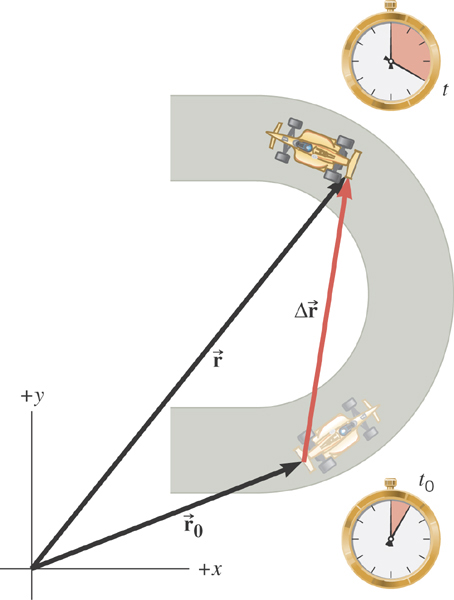 Tuesday, Sept. 9, 2014
PHYS 1443-004, Fall 2014                            Dr. Jaehoon Yu
15
2D Average Velocity
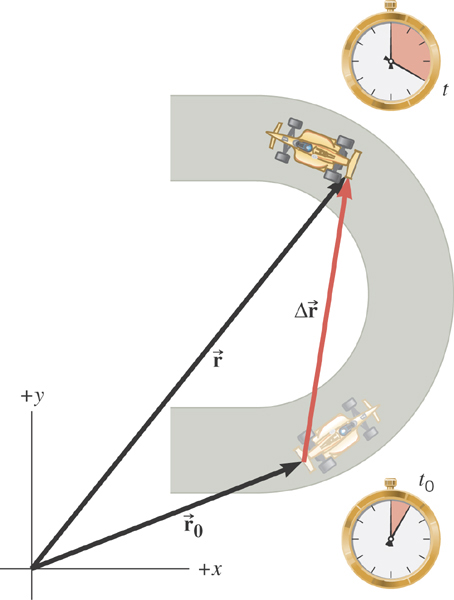 Average velocity is the 
displacement divided by 
the elapsed time.
Tuesday, Sept. 9, 2014
PHYS 1443-004, Fall 2014                            Dr. Jaehoon Yu
16
The instantaneous velocity indicates how fast the car moves and the direction of motion at each instant of time.
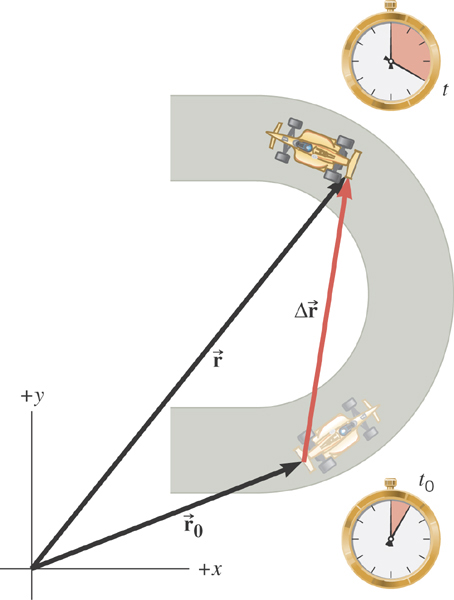 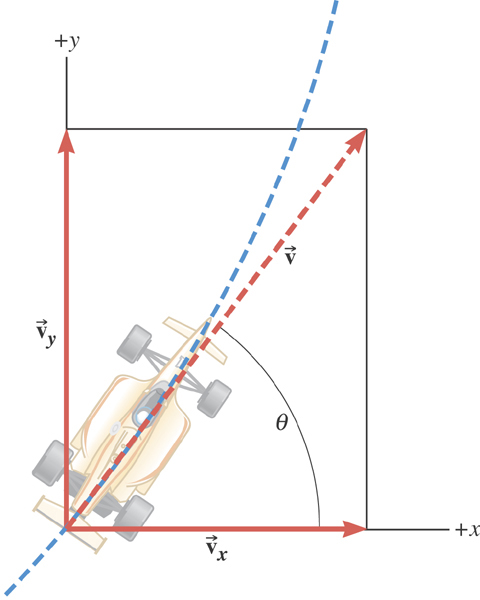 Tuesday, Sept. 9, 2014
PHYS 1443-004, Fall 2014                            Dr. Jaehoon Yu
17
2D Average Acceleration
Tuesday, Sept. 9, 2014
PHYS 1443-004, Fall 2014                            Dr. Jaehoon Yu
18
Kinematic Quantities in 1D and 2D
What is the difference between 1D and 2D quantities?
Tuesday, Sept. 9, 2014
PHYS 1443-004, Fall 2014                            Dr. Jaehoon Yu
19
A Motion in 2 Dimension
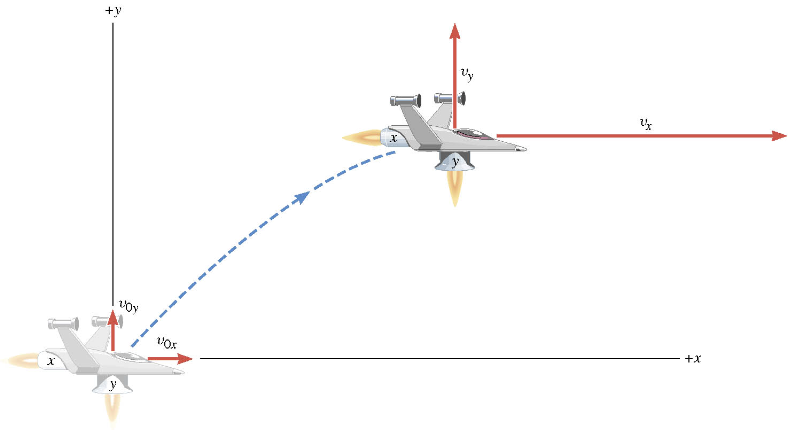 This is a motion that could be viewed as two motions combined into one. (superposition…)
Tuesday, Sept. 9, 2014
PHYS 1443-004, Fall 2014                            Dr. Jaehoon Yu
20
Motion in horizontal direction (x)
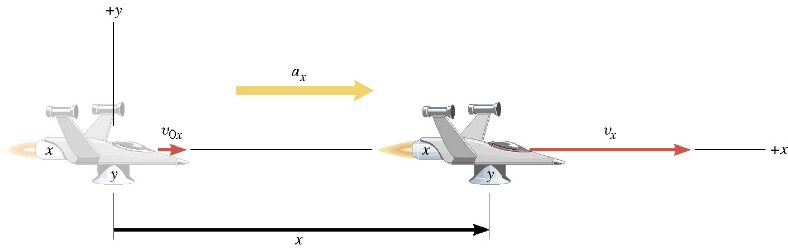 Tuesday, Sept. 9, 2014
PHYS 1443-004, Fall 2014                            Dr. Jaehoon Yu
21
Motion in vertical direction (y)
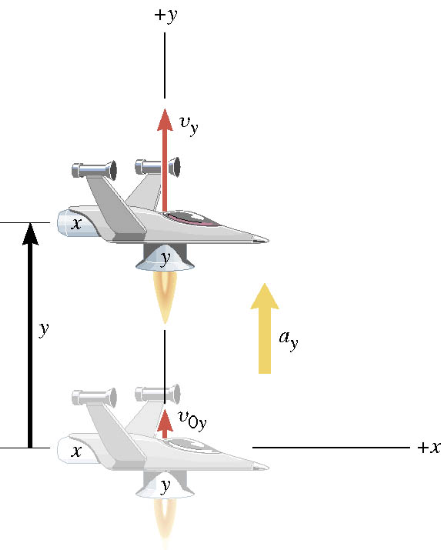 Tuesday, Sept. 9, 2014
PHYS 1443-004, Fall 2014                            Dr. Jaehoon Yu
22
A Motion in 2 Dimension
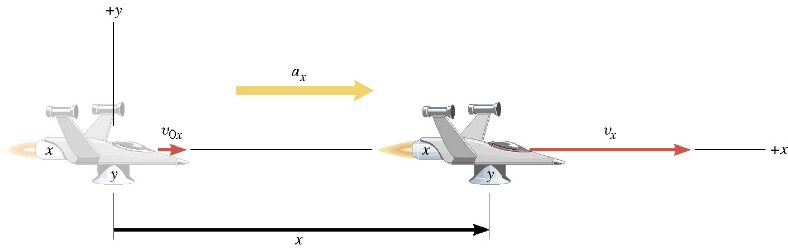 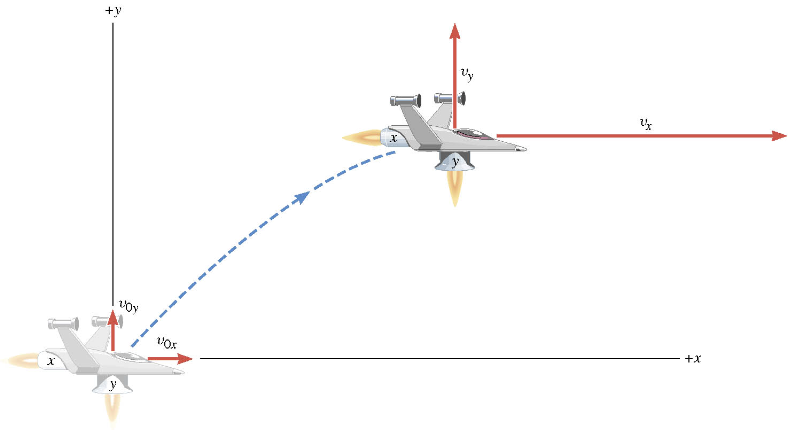 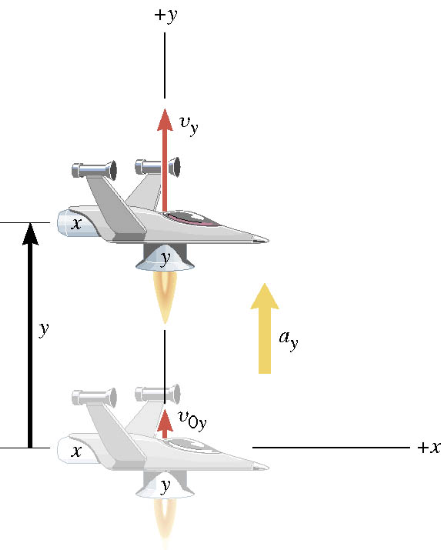 Imagine you add the two 1 dimensional motions on the left.  It would make up a one 2 dimensional motion on the right.
Tuesday, Sept. 9, 2014
PHYS 1443-004, Fall 2014                            Dr. Jaehoon Yu
23
Kinematic Equations in 2-Dim
y-component
x-component
Tuesday, Sept. 9, 2014
PHYS 1443-004, Fall 2014                            Dr. Jaehoon Yu
24
Ex. A Moving Spacecraft
In the x direction, the spacecraft in zero-gravity zone has an initial velocity component of +22 m/s and an acceleration of +24 m/s2.  In the y direction, the analogous quantities are +14 m/s and an acceleration of +12 m/s2. Find (a) x and vx, (b) y and vy, and (c) the final velocity of the spacecraft at time 7.0 s.
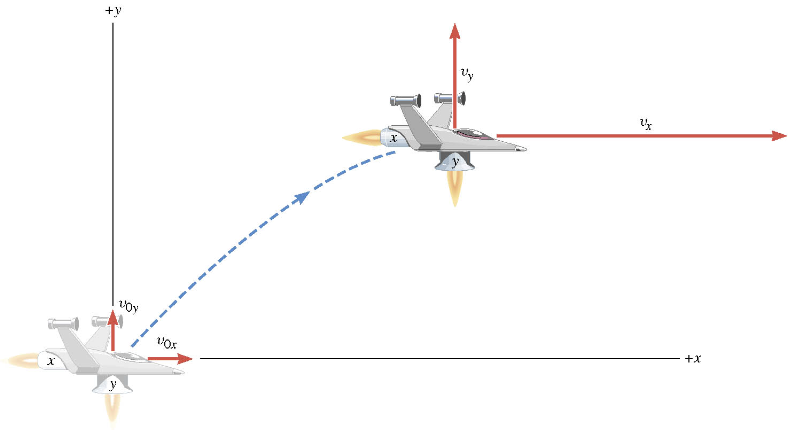 Tuesday, Sept. 9, 2014
PHYS 1443-004, Fall 2014                            Dr. Jaehoon Yu
25
How do we solve this problem?
Visualize the problem  Draw a picture!
Decide which directions are to be called positive (+) and negative (-).
Write down the values that are given for any of the five kinematic variables associated with each direction.
Verify that the information contains values for at least three of the kinematic variables.  Do this for x and y separately.  Select the  appropriate equation.
When the motion is divided into segments in time, remember that the final velocity of one time segment is the initial velocity for the next.
Keep in mind that there may be two possible answers to a kinematics problem.
Tuesday, Sept. 9, 2014
PHYS 1443-004, Fall 2014                            Dr. Jaehoon Yu
26
Ex. continued
In the x direction, the spacecraft in a zero gravity zone has an initial velocity component of +22 m/s and an acceleration of +24 m/s2.  In the y direction, the analogous quantities are +14 m/s and an acceleration of +12 m/s2. Find (a) x and vx, (b) y and vy, and (c) the final velocity of the spacecraft at time 7.0 s.
+24.0 m/s2
+22.0 m/s
7.0 s
+12.0 m/s2
+14.0 m/s
7.0 s
Tuesday, Sept. 9, 2014
PHYS 1443-004, Fall 2014                            Dr. Jaehoon Yu
27
First, the motion in x-direciton…
Tuesday, Sept. 9, 2014
PHYS 1443-004, Fall 2014                            Dr. Jaehoon Yu
28
Now, the motion in y-direction…
Tuesday, Sept. 9, 2014
PHYS 1443-004, Fall 2014                            Dr. Jaehoon Yu
29
The final velocity…
A vector can be fully described when the magnitude and the direction are given.  Any other way to describe it?
Yes, you are right!  Using components and unit vectors!!
Tuesday, Sept. 9, 2014
PHYS 1443-004, Fall 2014                            Dr. Jaehoon Yu
30
If we visualize the motion…
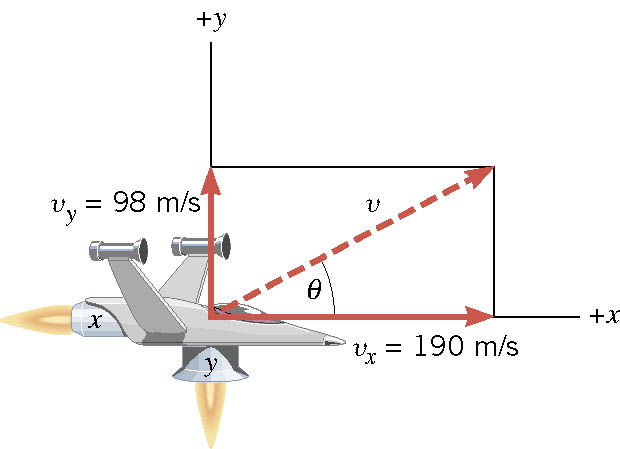 Tuesday, Sept. 9, 2014
PHYS 1443-004, Fall 2014                            Dr. Jaehoon Yu
31
2-dim Motion Under Constant Acceleration
Position vectors in x-y plane:
Velocity vectors in x-y plane:
Velocity vectors in terms of the acceleration vector
X-comp
Y-comp
Tuesday, Sept. 9, 2014
PHYS 1443-004, Fall 2014                            Dr. Jaehoon Yu
32
2-dim Motion Under Constant Acceleration
How are the 2D position vectors written in acceleration vectors?
Position vector components
Putting them together in a vector form
Regrouping the above
2D problems can be interpreted as two 1D problems in x and y
Tuesday, Sept. 9, 2014
PHYS 1443-004, Fall 2014                            Dr. Jaehoon Yu
33
Example for 2-D Kinematic Equations
A particle starts at origin when t=0 with an initial velocity  v=(20i-15j)m/s.  The particle moves in the xy plane with ax=4.0m/s2.   Determine the components of the velocity vector at any time t.
Velocity vector
Compute the velocity and the speed of the particle at t=5.0 s.
Tuesday, Sept. 9, 2014
PHYS 1443-004, Fall 2014                            Dr. Jaehoon Yu
34
Example for 2-D Kinematic Eq. Cnt’d
Angle of the Velocity vector
Determine the x and y components of the particle at t=5.0 s.
Can you write down the position vector at t=5.0s?
Tuesday, Sept. 9, 2014
PHYS 1443-004, Fall 2014                            Dr. Jaehoon Yu
35